Perspective si oportunitati in Romania
Cristian Nacu
Octombrie 2014
Investitii, consum, crestere
Fondurile Enterprise Investors in CEE
EI in cifre
Fonduri administrate de EI pana in prezent
1990    Polish-American Enterprise Fund: $240 mn
1992    Polish Private Equity Funds I & II: $151 mn
1997    Polish Enterprise Fund: $164 mn
2000    Polish Enterprise Fund IV: $217 mn
2004	  Polish Enterprise Fund V: €300 mn
2006	  Polish Enterprise Fund VI: €658 mn
  Enterprise Venture Fund I: €100 mn
2012     Polish Enterprise Fund VII: €314 mn
3
Experienta semnificativa in multiple sectoare
4
Ce cauta un fond de PE?
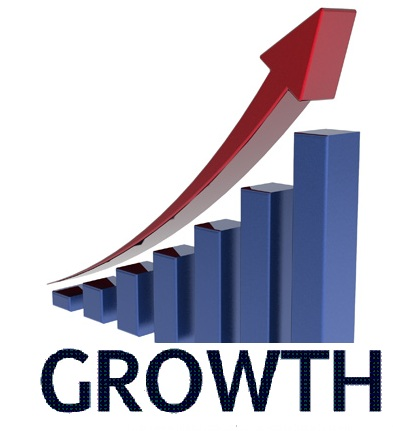 Crestere sustenabila;





Avantaj competitiv
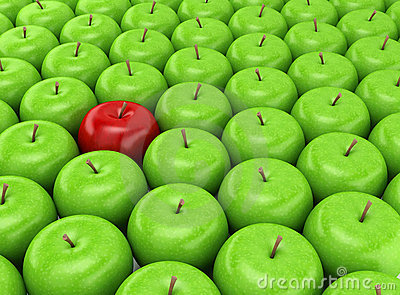 5
Model de business sustenabil
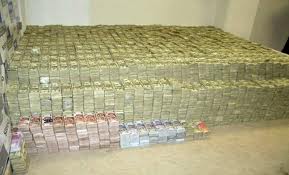 Situatii financiare solide;



Situatii financiare clare (auditate si daca se poate de auditori recunoscuti);
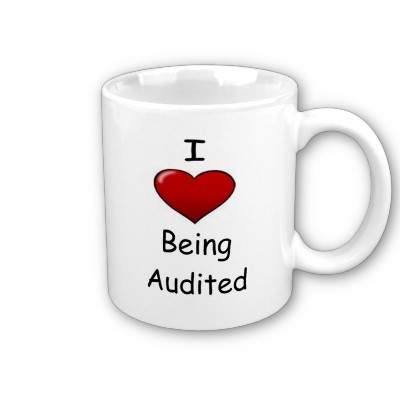 6
Model de business sustenabil
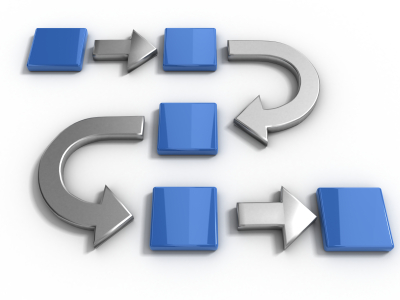 Sisteme si proceduri clare




Nu exista probleme patrimoniale sau de mediu neglijate;
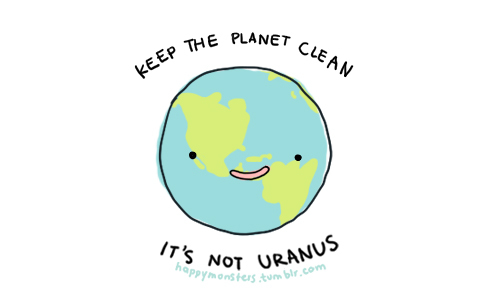 7
Nu in ultimul rand…
Antreprenori care sa fie dispusi sa vanda o parte din acţiuni sau sa acepte un partener in luarea deciziilor strategice.
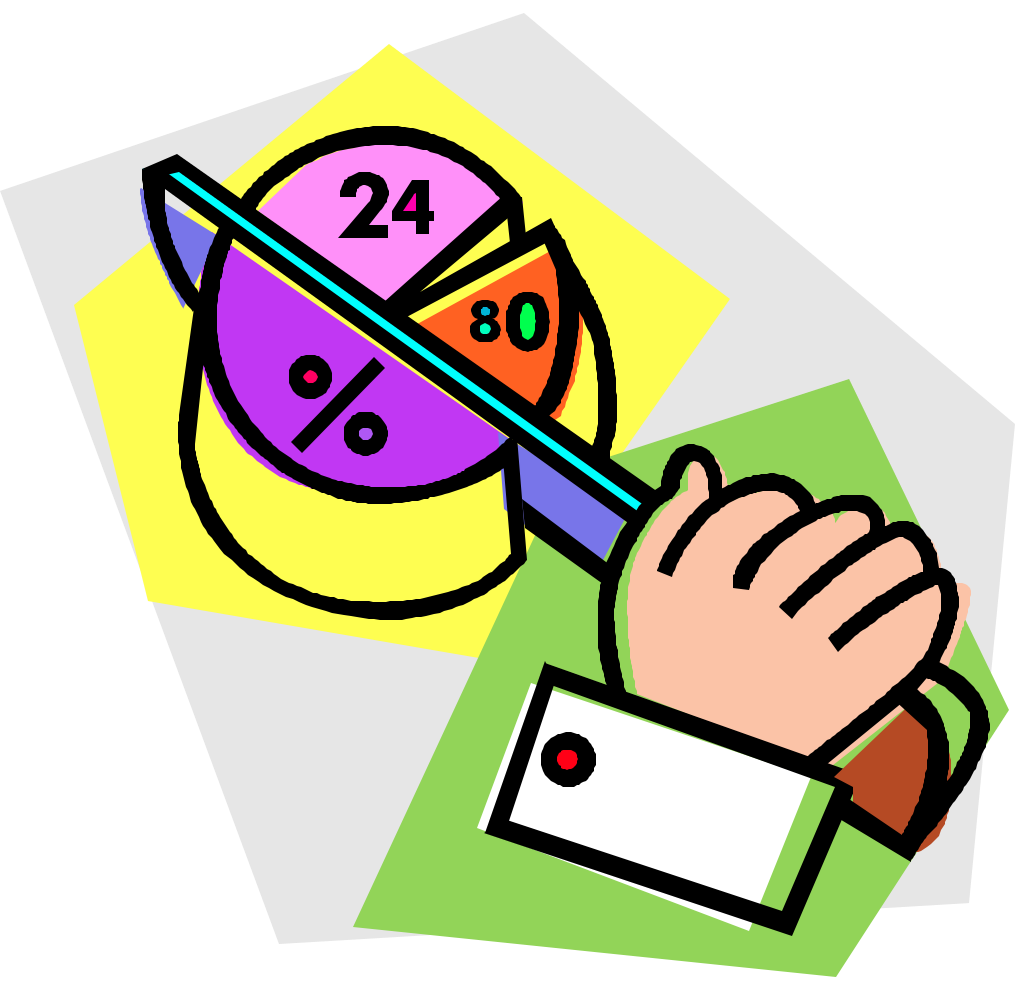 8
Ce poate aduce un fond de PE?
Cresterea valorii companiei
Cooperare pentru dezvoltarea strategiei si concentrarea pe elementele cheie generatoare de valoare
Suport in expansiunea geografica si dezvoltarea companiei 
Contributie in identificarea problemelor de management si in recrutare 
Dezvoltarea guvernantei corporative
Experienta bogata in corporate finance
Infuzii de capital pentru finantarea expansiunii
Suport in identificarea si executarea achizitiilor de companii
Concentrare pe un management financiar robust 
Pregatirea pentru listare sau vanzarea catre un investitor strategic
Cooperare corecta cu managementul si restul actionariilor
Drept de preferinta, participarea impreuna in tranzactii (tag along si drag along)
 Program de stimulare pentru management
9
9
Cristian Nacu
Partner
E-mail: cristian.nacu@ei.com.ro


Str. Stirbei Voda nr. 36, Domus Center et. 5
Bucuresti, Romania
Tel: +40 21 314 66 85 
Fax +40 21 314 81 91 
Mobil: +40 722 56 99 77
www.ei.com.pl/ro